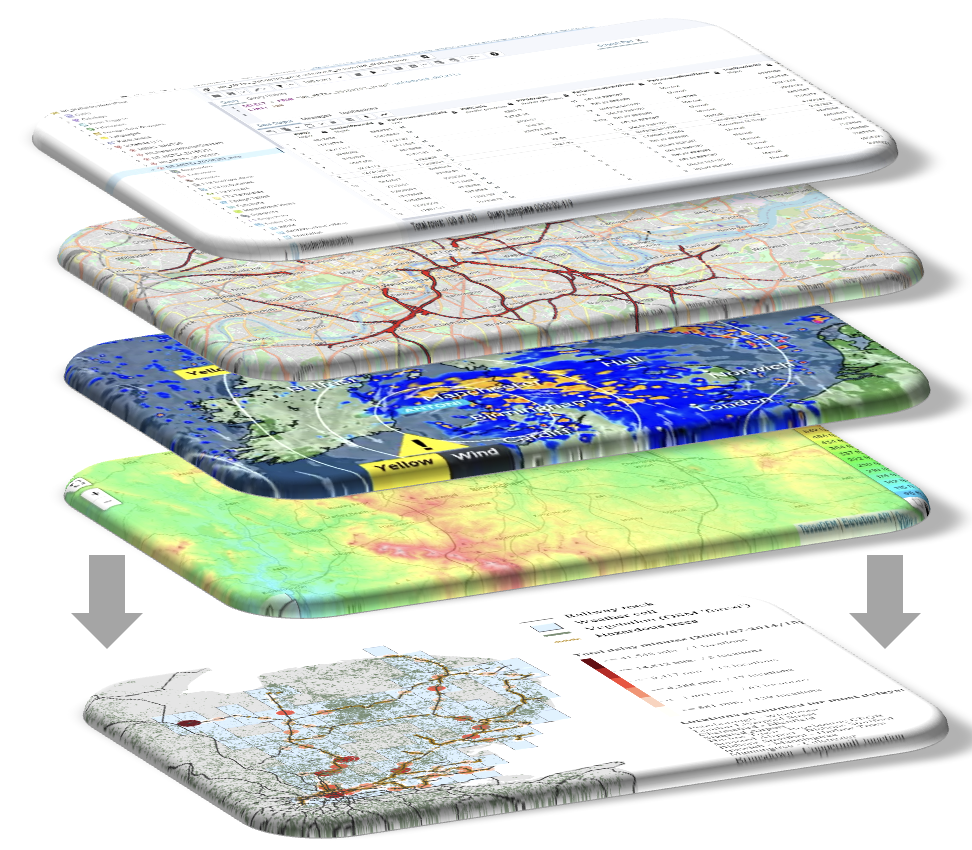 DAFNI Transport Sandpits 2024​
​
Forecasting resilience of railway network under propagating uncertainty
Team: ClimaTrack Solutions
DAFNI Conference, 10 September 2024
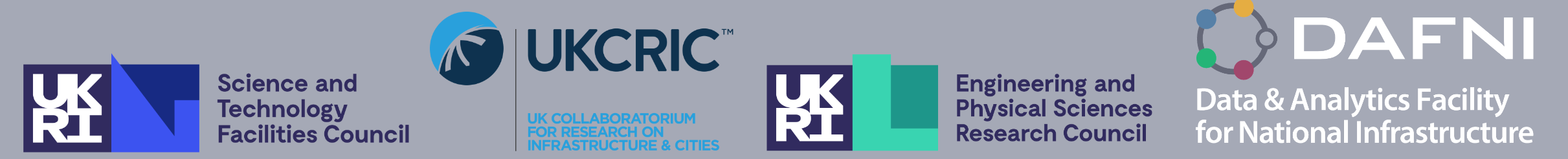 Team composition
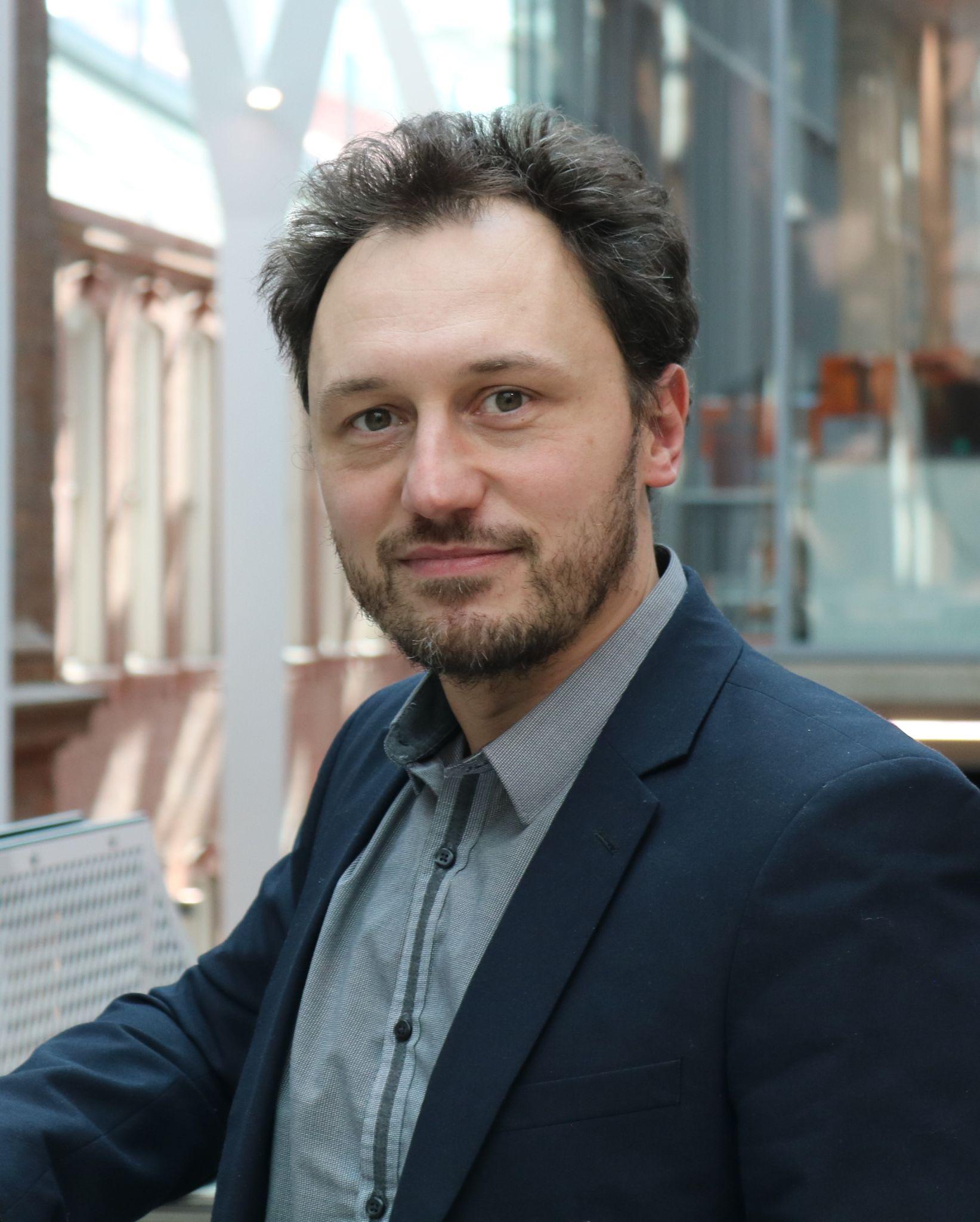 Co-PI: Giuliano Punzo (University of Sheffield)
 CoPI: Ji-Eun Byun (University of Glasgow)
Co-PI: Researcher Co-I: Qian Fu (University of Birmingham)
Co-I: Iryna Yevseyeva (De Montfort University) 
Co-I: Tohid Erfani (University College London)
Co-I: Konstantinos Nikolopoulos (Durham University)
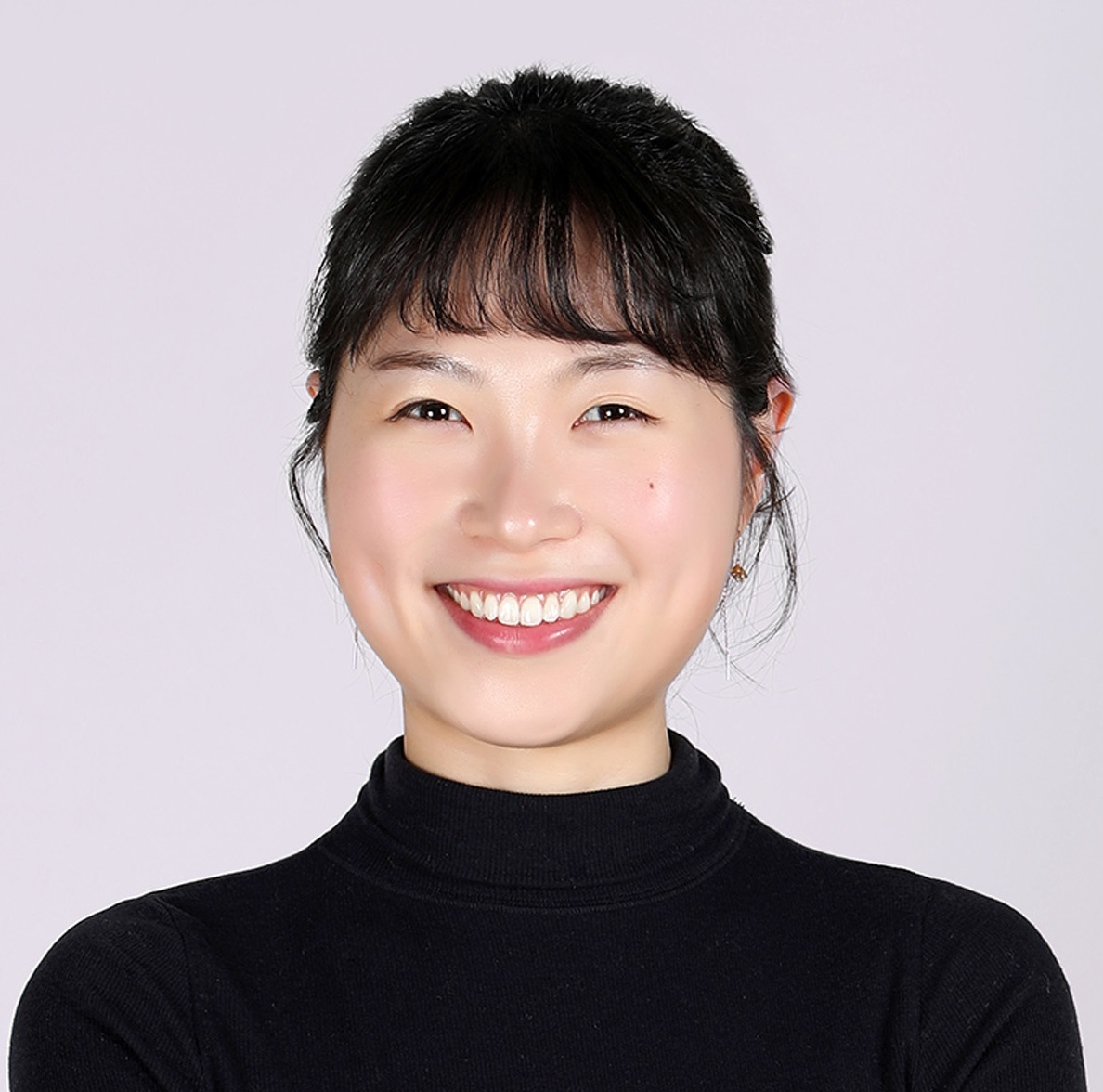 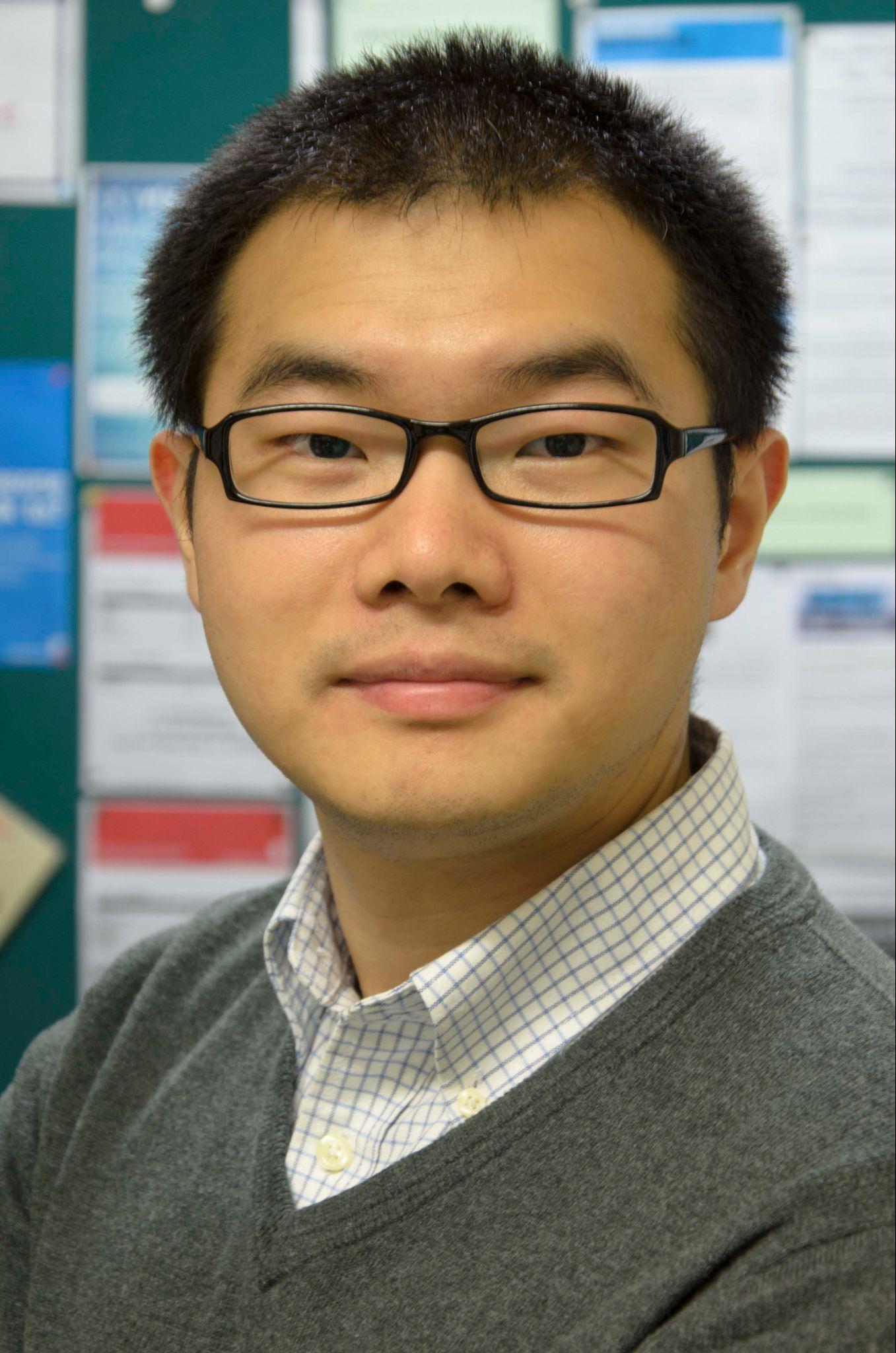 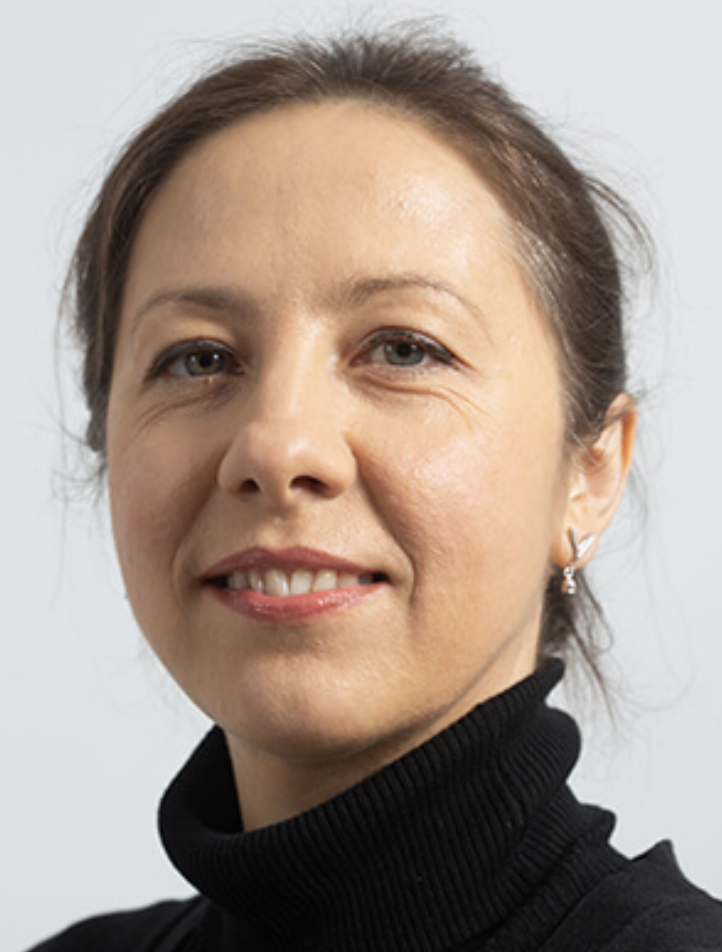 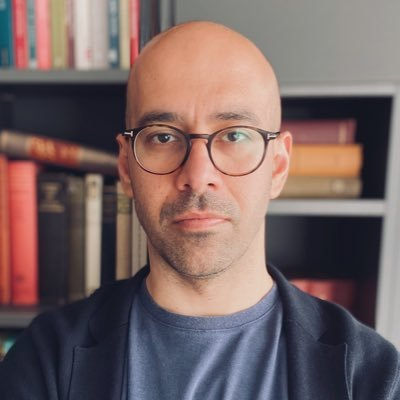 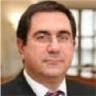 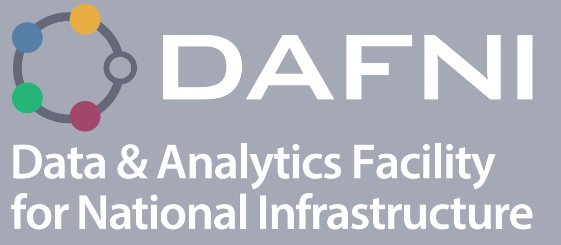 2
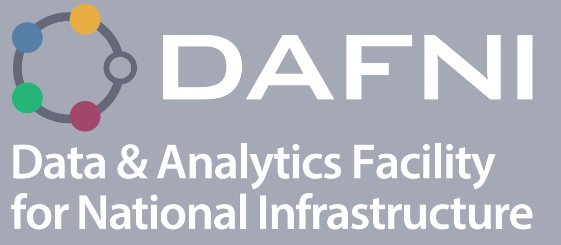 Key challenges
Network Rail bears up to £100 million loss per year due to weather events:
Can we better forecast weather-related disruptions of railway service?
Can we identify weak links in a network system?

Key challenges
Data integration across datasets with diverse codifications 
High uncertainty in weather events and asset failures
Uncertainty propagating through jointly performing assets
Lack of ready-use computational tools for decision-making
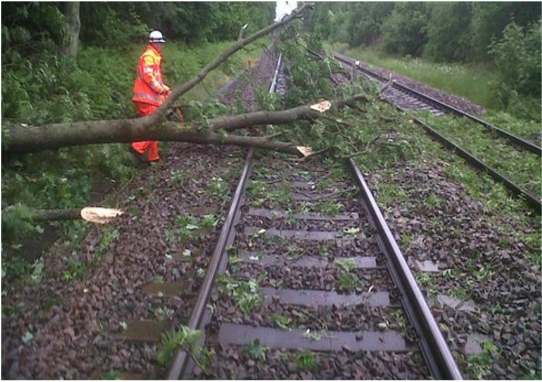 (Credits: Network Rail)
3
[Speaker Notes: For wind we look at operational uncertainty, while for heat we are interested in the uncertainty linked to climate change]
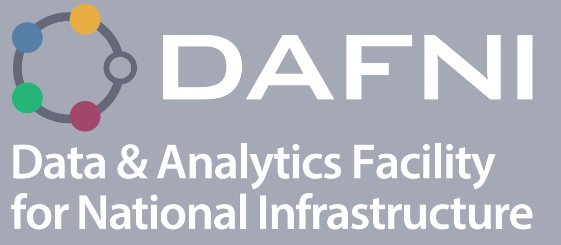 Proposed solution
Next steps
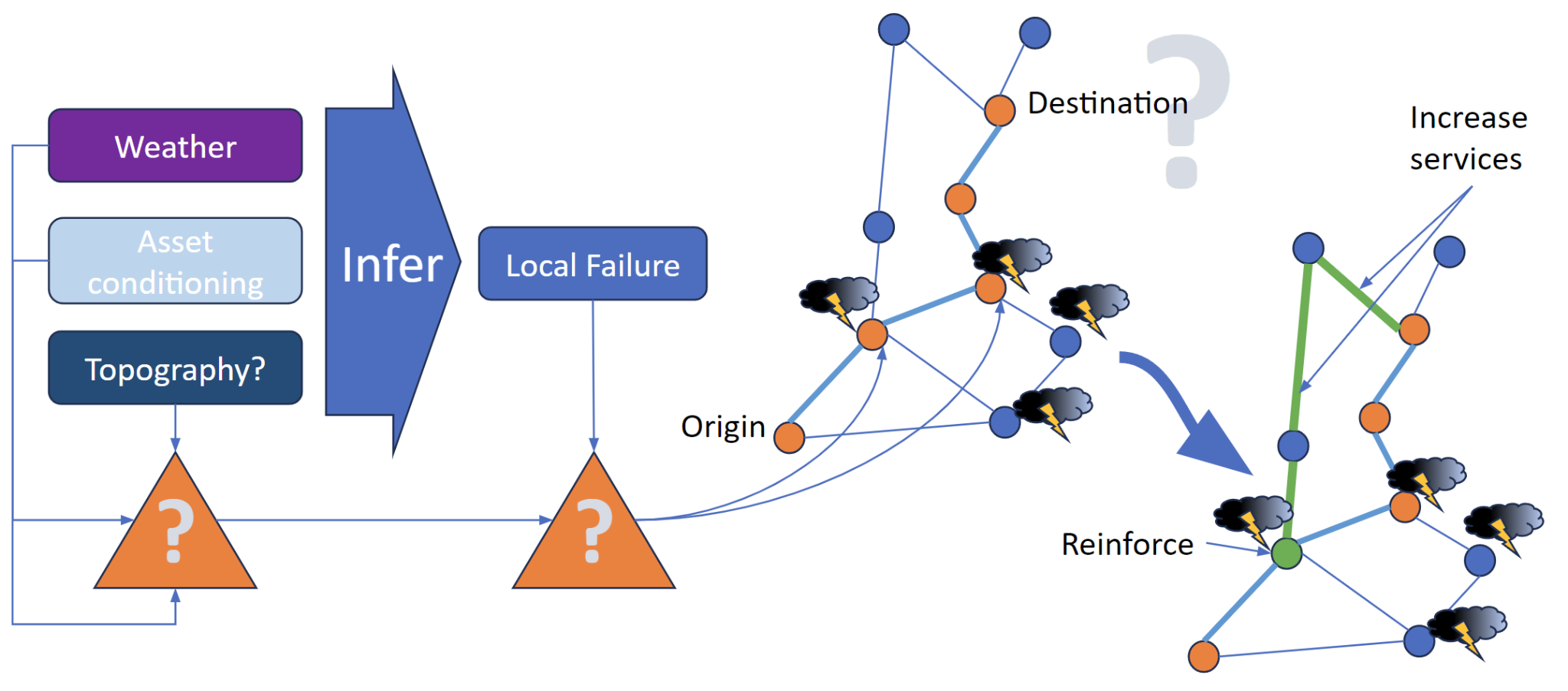 Key challenges
Data integration
High uncertainty
Uncertainty propagation
Lack of ready-usecomputational tools
4
This project
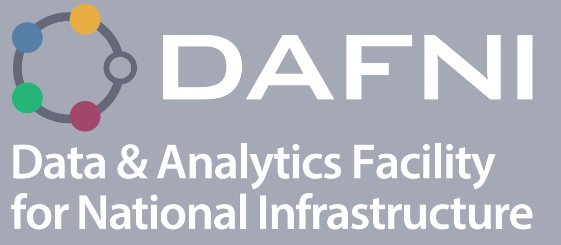 Data and Complexity control
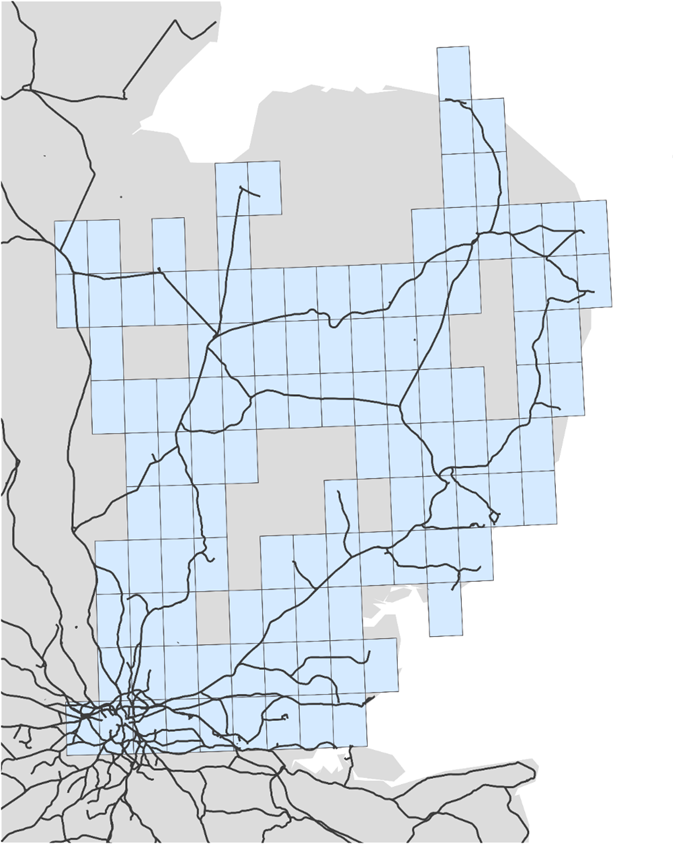 Data on Anglia region
Historical rail delays (04/2006 – 03/2015)
Network Rail TRUST data (incl. time, location, incident, causation reasons and delay minutes)
Asset (railway tracks            )
Lineside vegetation coverage (15 species)
Weather (5× 5 km grids       )
Temperature
Wind speed/direction
Precipitation
Relative humidity
Snowfall
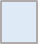 5
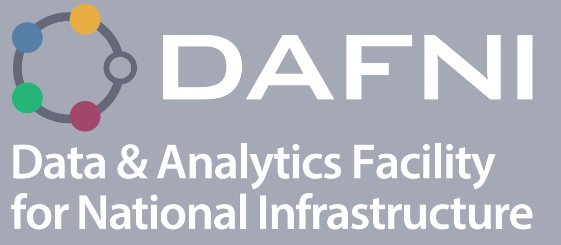 Local Fragility
Logistic regression (No. of records in the test set: 156)
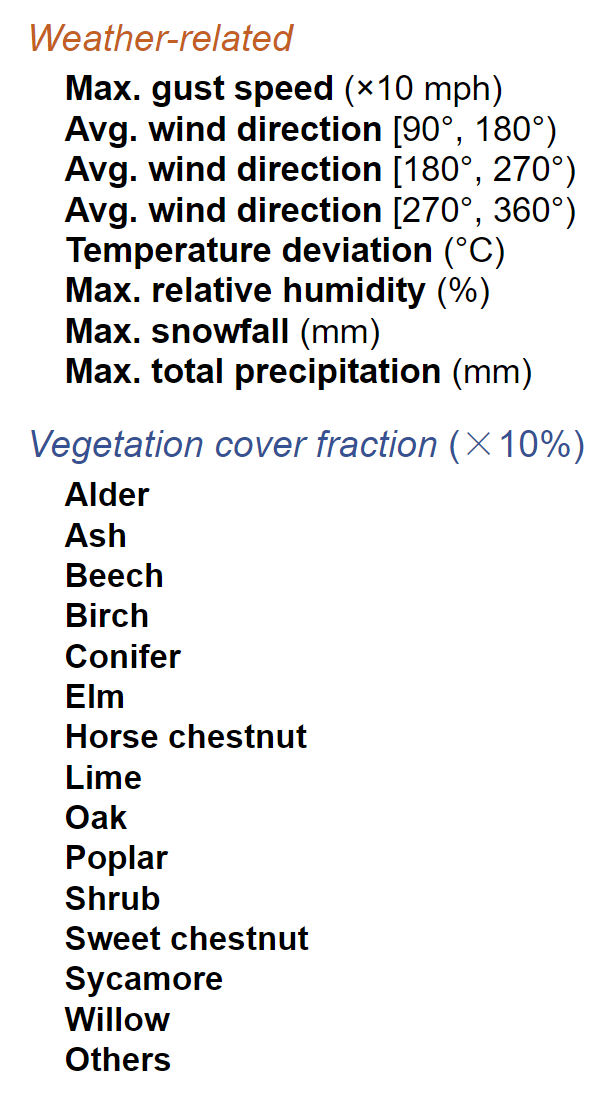 Incidents captured: ~85%
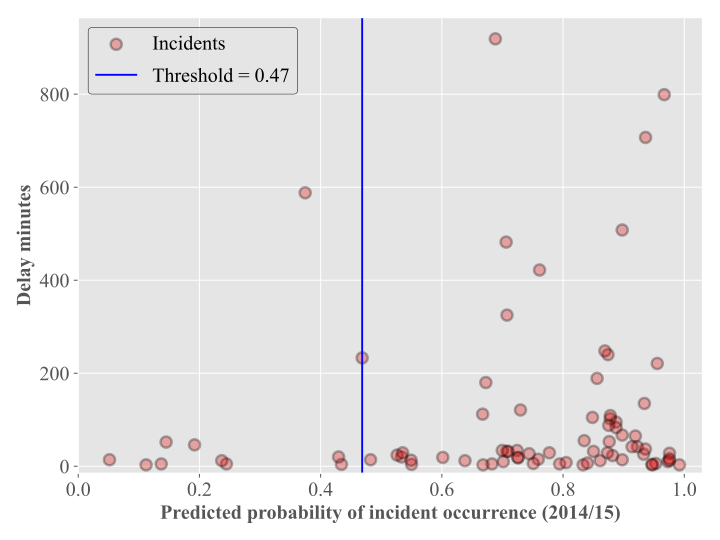 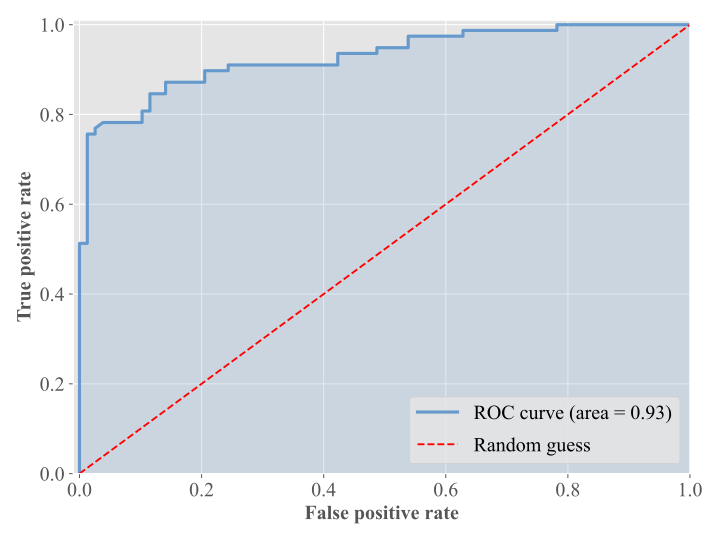 <1% drop in accuracy by removing the vegetation variables
6
Temperature
Wind
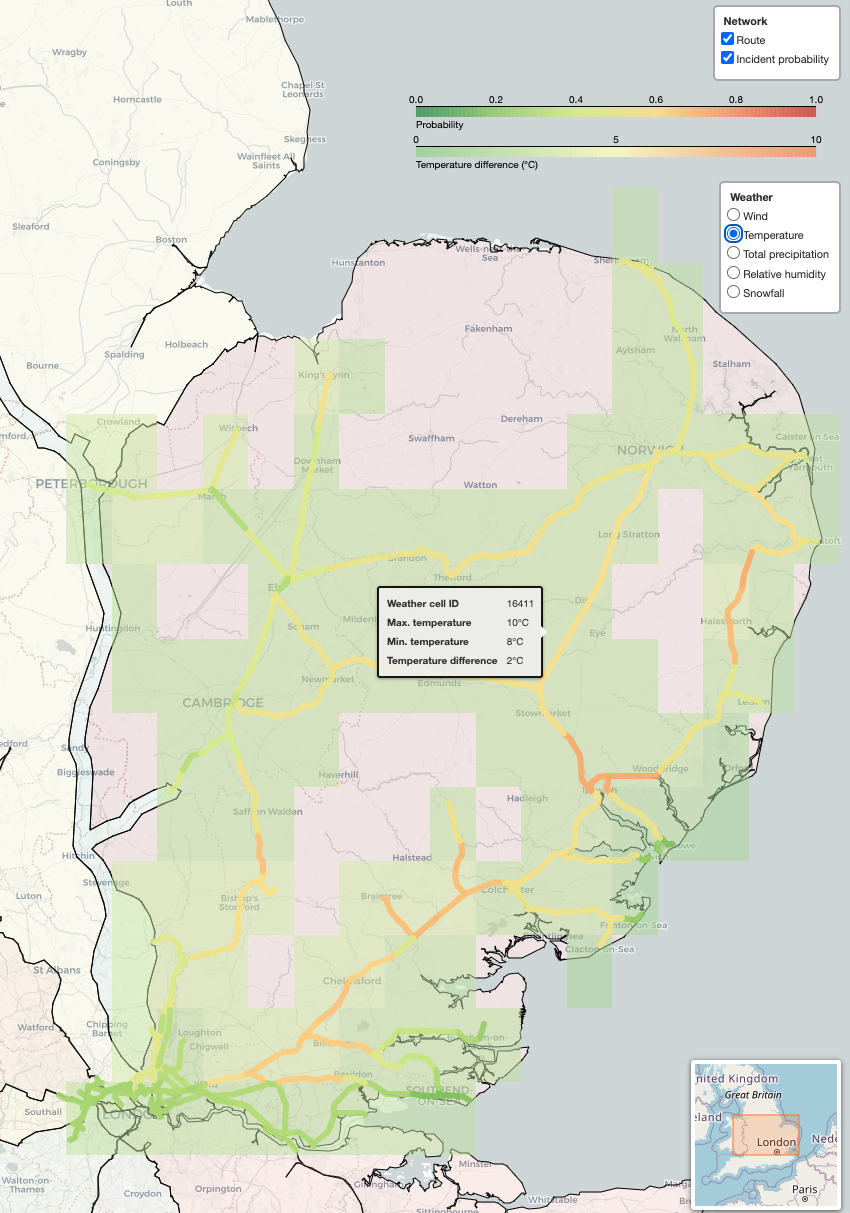 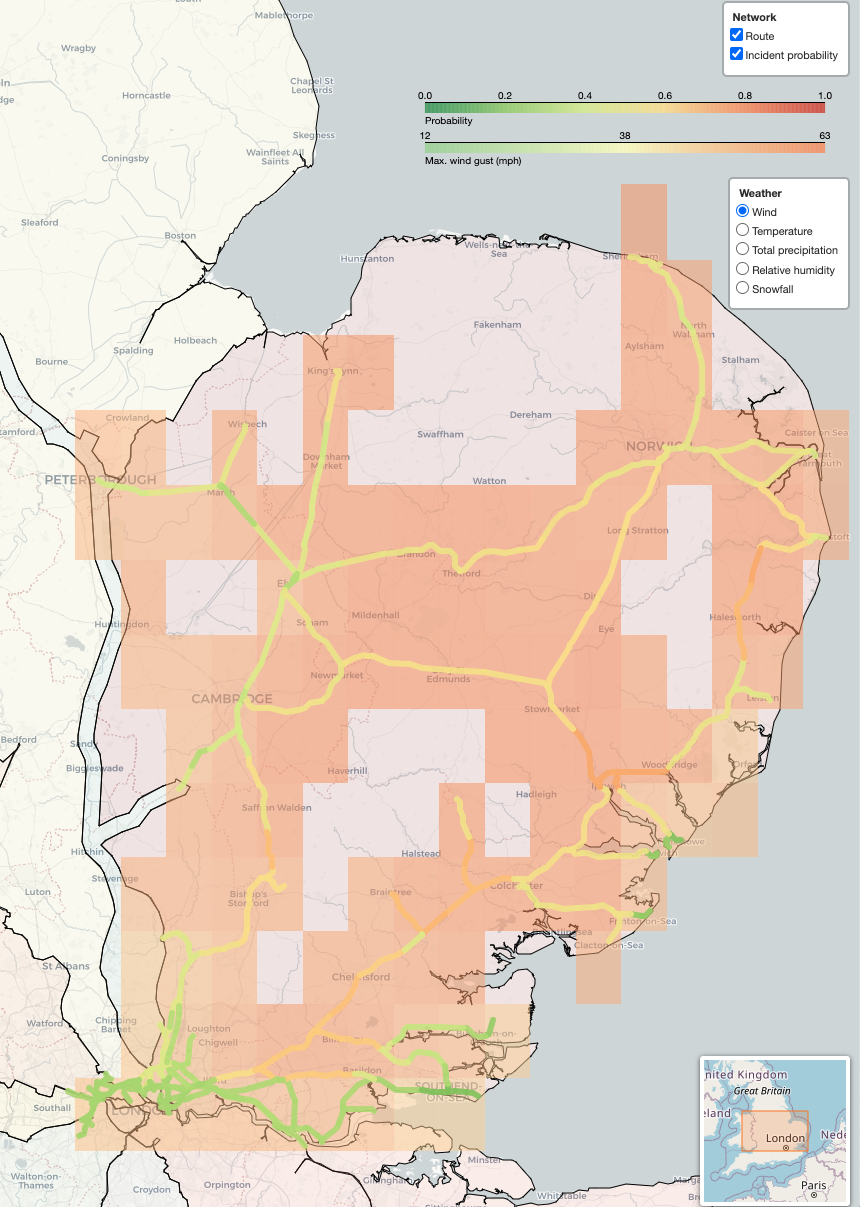 7
Beyond the Objectives
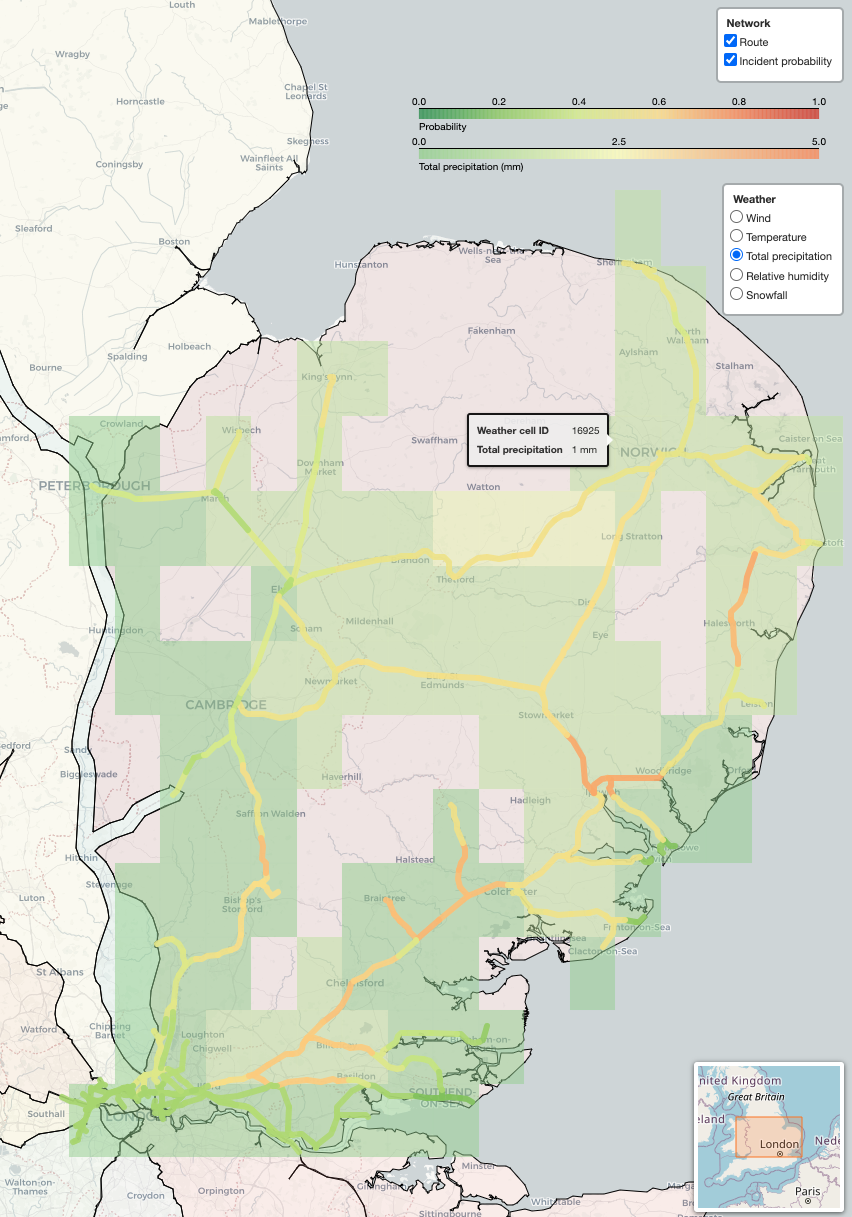 Total precipitations
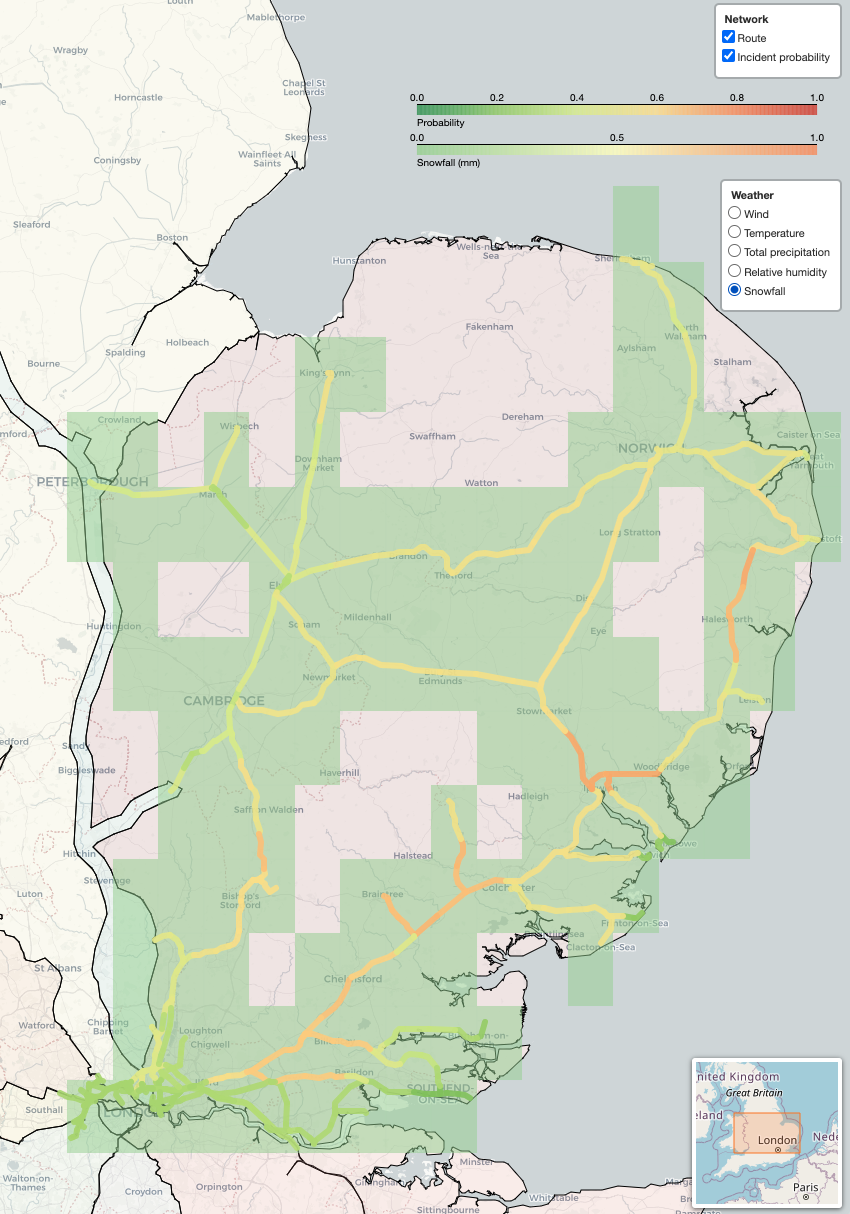 Snowfall
Relative humidity
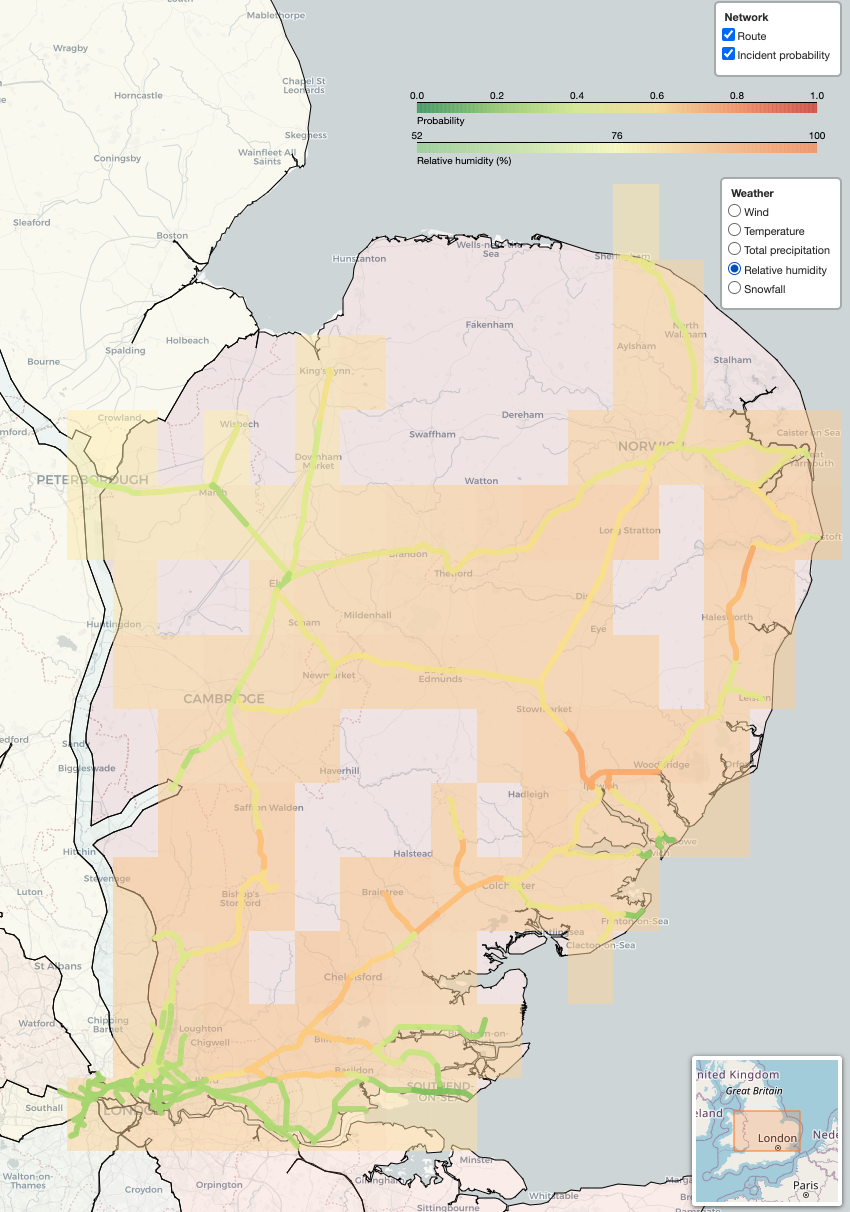 8
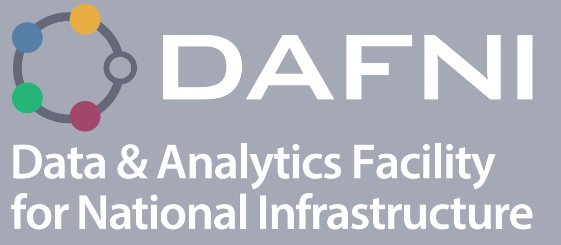 Rail network simulation
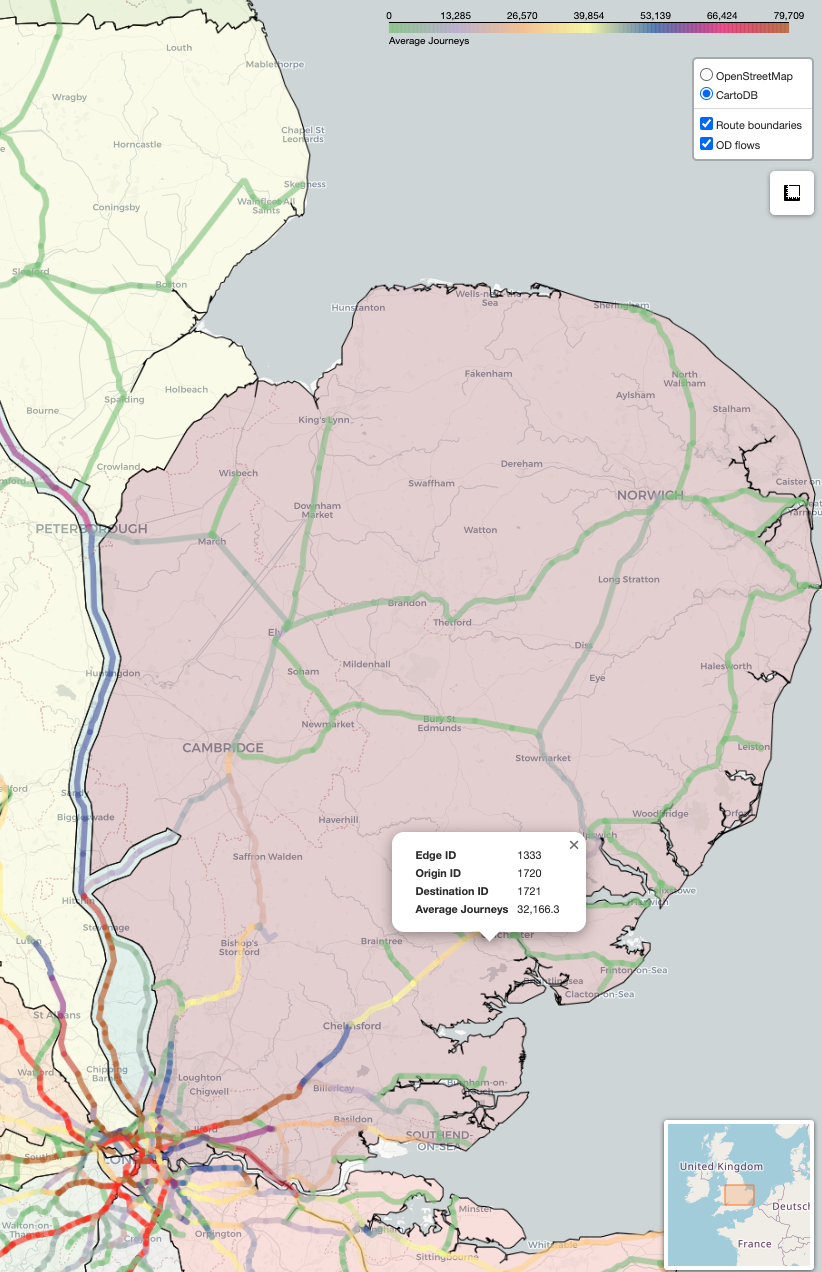 Simulation of rerouting and unmet demand
Rerouting: Edmonds-Karp algorithm

Demand and Supply:
Averaged Data from Network Rail

Residual demand =
Total original demand -
demand using damaged/removed edges +
demand rerouted to avoid damaged edges
9
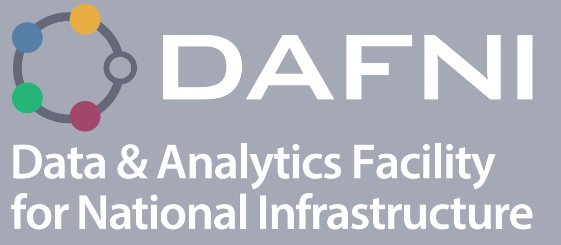 System reliability methods
Event decomposition algorithm for coherent systems
Better component states do not worsen a system state.
Less time and memory than brute-force MCS or AI methods.
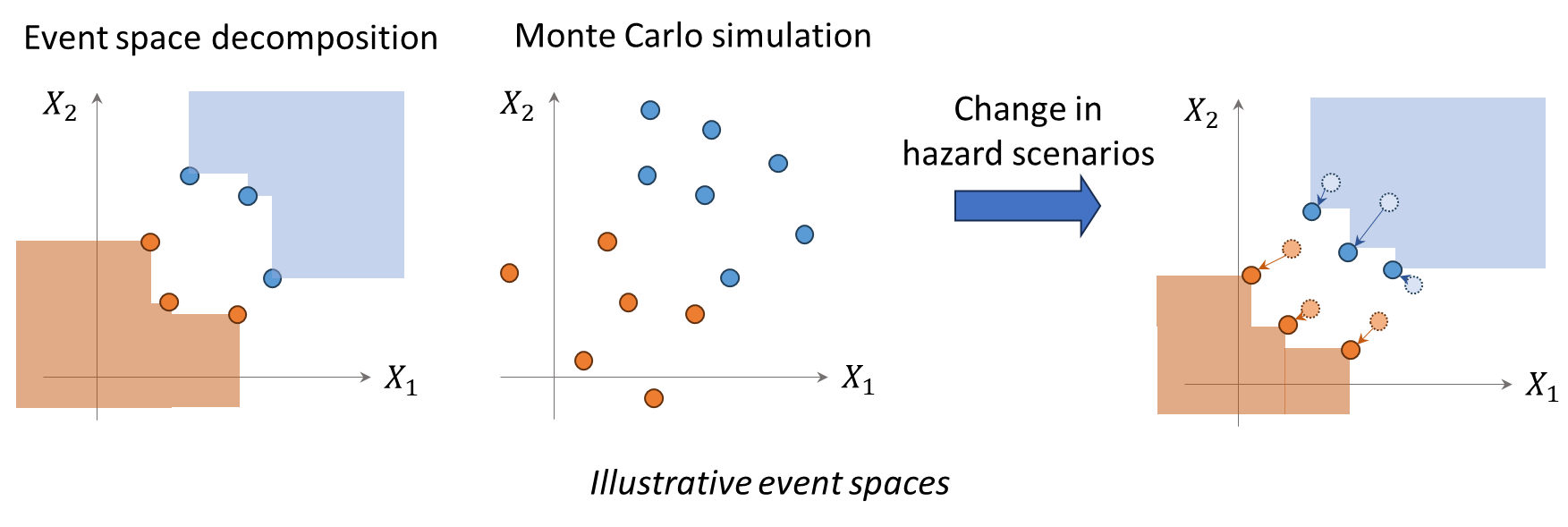 10
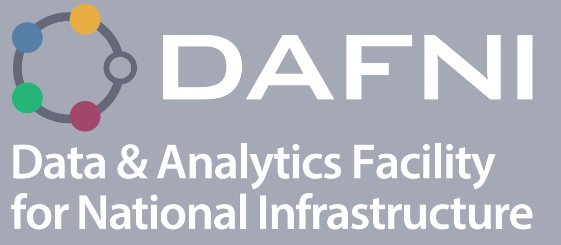 System reliability methods
MBNpy toolkit
A general, open-source tool for system reliability methods
Example: Highway network & seismic risks
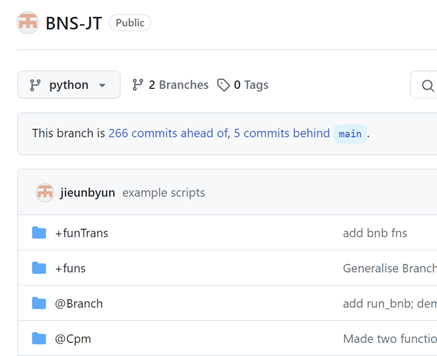 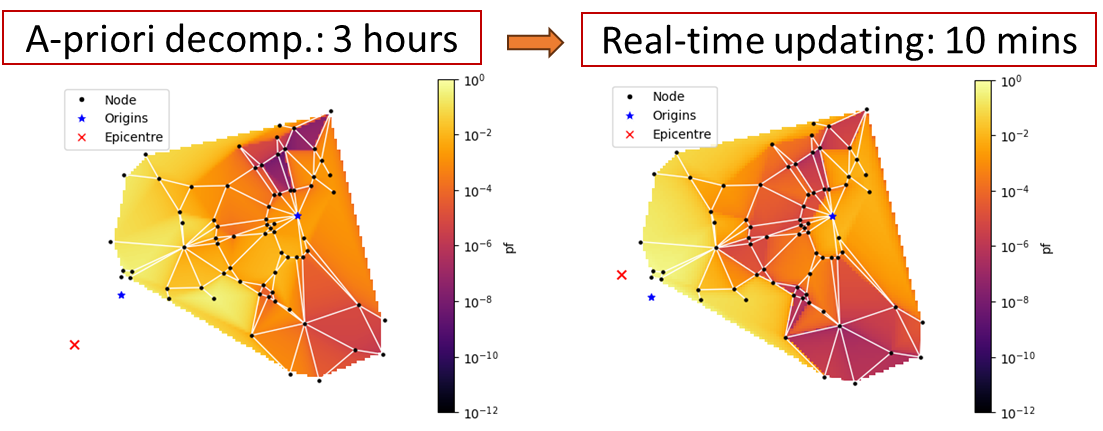 24
11
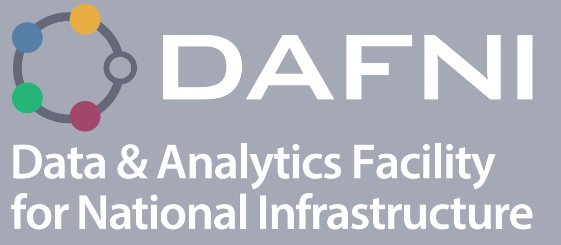 Outputs on DAFNI platform
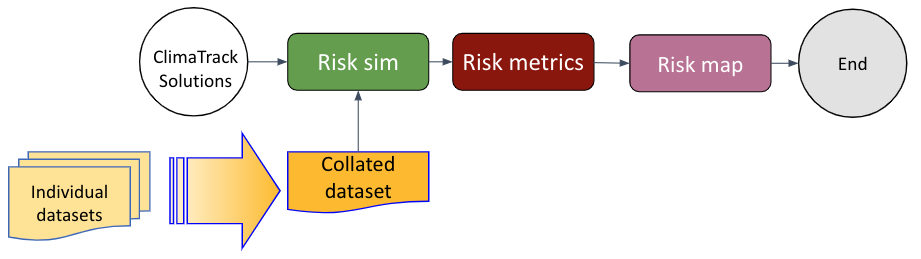 National infrastructure database (NID)
Focus on strong wind and heatwaves 
D1- Aggregated datasets of weather-related disruptions
D2 - A weather-related risk map of the railway network in the Anglia region
National infrastructure modelling service (NIMS)
D3 - A risk mapping software (in Python)
DAFNI workflow
12
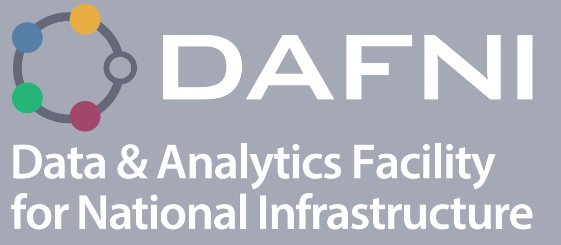 Conclusion
Problem: Increasing weather-related disruptions on railway services
Objective: Risk assessment tools and data compilation on railway network, with a particular focus on system-level performance
Output: Probabilistic models of weather + Fragility models of railway assets + Simulation of railway operation + System reliability engineering tool = Ready-use risk assessment tool of a railway network
Significance: [Public] Resilient operation on railway network [R&I community] A collaborative risk assessment tool applicable for                              general railway networks
13